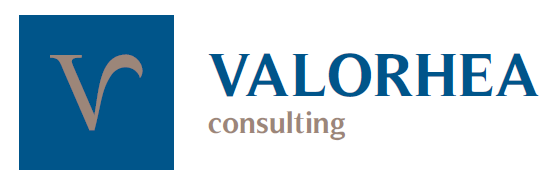 Farmacie comunali

Valutazione economica delle Aziende pubbliche che gestiscono farmacie
Roma,  16 novembre 2015
STRETTAMENTE RISERVATO AD USO ESCLUSIVO DI ASSOFARM
SOMMARIO
Inquadramento normativo ed istituzionale
I modelli giuridici di gestione delle farmacie comunali
Il contesto di riferimento
La performance reddituale, finanziaria e patrimoniale
L’analisi empirica:
Metodo di raccolta dati
Campione oggetto di studio
Analisi dei dati
Considerazioni conclusive
What’s next
INQUADRAMENTO NORMATIVO ED ISTITUZIONALE
Il servizio farmaceutico
Componente del Servizio
Sanitario Nazionale
Il ruolo dei Comuni
Prevalenza dell’interesse pubblico
La distribuzione dei farmaci è una finalità espressa del Ssn (art. 2, comma 1, n. 7, legge n. 833 del 1978) e costituisce senz’altro parametro per erogare i livelli essenziali di assistenza
Per quanto attiene ai Comuni, quando questi ultimi intendono esercitare il diritto di prelazione, ossia la facoltà loro riconosciuta di gestire le farmacie comunali, a mezzo dello strumento giuridico-organizzativo ritenuto più idoneo allo scopo, si può affermare che essi concorrono alla implementazione e attuazione del Servizio sanitario nazionale.
Le farmacie non si muovono in un “libero mercato”, ma in un sistema in cui prevale l’interesse pubblico rispetto all’interesse – necessario e importante – di carattere economico-imprenditoriale, che pure esiste.
La collocazione del servizio farmaceutico all’interno del SSN permette che la complessa regolamentazione pubblicistica dell’attività economica di rivendita dei farmaci assicuri e controlli l’accesso dei cittadini ai prodotti medicinali e, in tal senso, garantisce la tutela del fondamentale diritto alla salute, restando, in quest’ottica, marginale sia il carattere professionale, sia la natura commerciale dell’attività del farmacista.
Il diritto di prelazione riconosciuto in capo ai comuni, enti locali esponenziali di tutela di interessi collettivi, è considerato quale presupposto di tutela da parte degli enti locali medesimi del diritto alla salute dei cittadini.
I MODELLI GIURIDICI DI GESTIONE DELLE FARMACIE COMUNALI
La disciplina delle modalità di gestione del servizio di farmacia comunale è contenuta nella normativa di settore, costituita dall’art. 9, l. n. 475/1968, come modificato dall’art. 10, l. n. 362/1991
Azienda Speciale
Consorzio di Comuni
Società di capitali costituita tra il Comune e i farmacisti
Concessione a terzi
Gestione in economia
Società partecipate
I modelli giuridici di gestione delle farmacie comunali
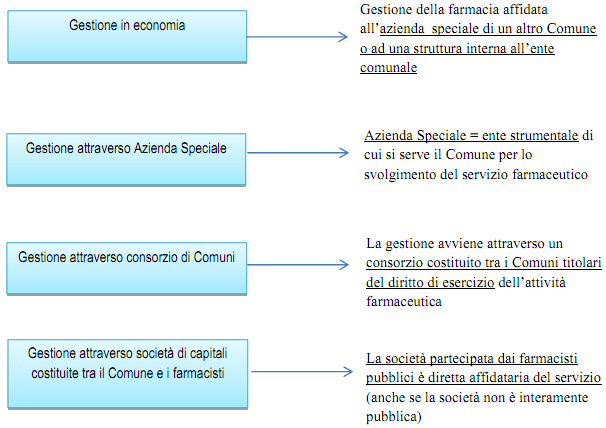 I MODELLI GIURIDICI DI GESTIONE DELLE FARMACIE COMUNALI
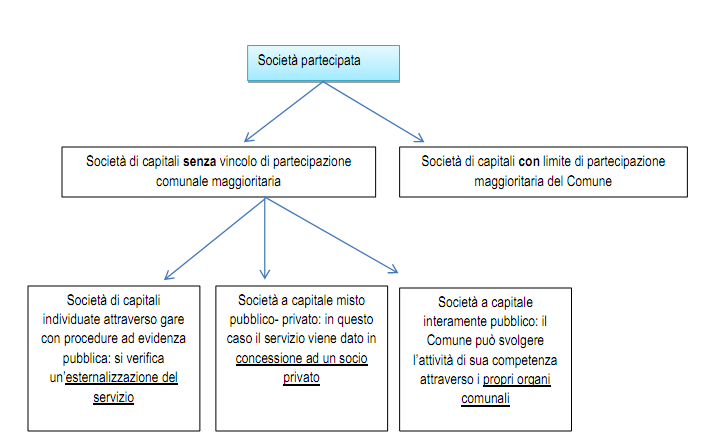 IL CONTESTO DI RIFERIMENTO
E’ stato introdotto il tetto di spesa sull’assistenza farmaceutica come strumento di controllo della spesa farmaceutica pubblica.
Conseguentemente, le diverse Regioni adottano vari strumenti di politica farmaceutica volti a contenere la spesa farmaceutica regionale territoriale entro i tetti di spesa programmata.
Tetti di spesa
In Italia esiste la lista dei farmaci rimborsabili e gli altri risultano automaticamente esclusi dalla rimborsabilità. Inoltre, i cittadini sono progressivamente chiamati a contribuire alla spesa inerente i farmaci rimborsabili dal Ssn.
Compartecipazione alla spesa
A tutti i farmaci è attribuito un prezzo ed una classe di rimborsabilità, cioè se il farmaco è a carico del Ssn (medicinale di classe A e H) o del cittadino (medicinale classe C). 
Per i medicinali classe C, l’AIFA svolge un’azione di monitoraggio, verificando il rispetto di due condizioni: il prezzo del medicinale può essere aumentato ogni due anni (negli anni dispari); l’incremento non può superare l’inflazione programmata. Per i farmaci senza obbligo di prescrizione (SOP) il prezzo è stabilito liberamente dal produttore.
Per i medicinali classe A e H esiste un processo di negoziazione dei prezzi che coinvolge l’AIFA e l’azienda titolare dell’Autorizzazione all’Immissione in Commercio.
Regolazione dei prezzi
IL CONTESTO DI RIFERIMENTO
Rafforzamento dell'attività di controllo sull' appropriatezza prescrittiva
Attività prescrittiva dei medici
Per la maggior parte dei prodotti rimborsati i relativi brevetti sono giunti a scadenza e mostrano una continua riduzione del prezzo medio di vendita
Brevetti
E’ stato introdotto, per legge, lo sconto obbligatorio a carico delle farmacie ed a favore del Ssn, in misura progressiva in relazione al prezzo di vendita al pubblico
Sconto al SSN
E’ intesa come la dispensazione, per il tramite delle strutture sanitarie, di medicinali ad assistiti per la somministrazione al proprio domicilio. Tale distribuzione può avvenire anche attraverso specifici accordi con le farmacie territoriali, pubbliche e private (distribuzione per conto)
Distribuzione diretta e dpc
L’algoritmo di remunerazione delle farmacie per l’attività Ssn non è stato mai rinnovato, e continua ad essere essenzialmente centrato su un modello del tipo mark up
Meccanismo di remunerazione
IL CONTESTO DI RIFERIMENTO
Gli obiettivi di contenimento della spesa sanitaria, da realizzare anche attraverso il contenimento della spesa farmaceutica, stanno minando le performance del settore delle farmacie.
Al rispetto dei tetti di spesa programmata hanno ampiamente contribuito le molte scadenze brevettuali e la conseguente maggiore diffusione dei farmaci generici/equivalenti, così come l’attivazione di canali di distribuzione diretta e di distribuzione per conto.  
In tal senso, si è assistito ad una progressiva riduzione del fatturato Ssn delle farmacie territoriali, e ad una conseguente riduzione dei margini.
IL CONTESTO DI RIFERIMENTO
La spesa farmaceutica convenzionata netta Ssn, infatti, si conferma in costante calo. Questo nonostante cresca invece il numero delle ricette. Dunque, il valore medio delle ricette è in calo. 
In pratica, vengono erogati a carico del Ssn farmaci di costo sempre più basso. Il calo del valore medio delle ricette dipende dalle continue riduzioni dei prezzi dei medicinali, dalla trattenuta dell’1,82% imposta alle farmacie dal 31 luglio 2011 e aumentata al 2,25% da luglio 2012, che si aggiunge alle altre trattenute a carico delle farmacie stesse (in particolare agli sconti per fasce di prezzo), dal crescente impatto dei medicinali equivalenti a seguito della progressiva scadenza di importanti brevetti e alle misure applicate a livello regionale.
 In questo contesto, le farmacie hanno contribuito in misura rilevante al contenimento della spesa. E le decurtazioni imposte sulle loro remunerazioni hanno determinato un’economia a favore del Ssn.
ANALISI EMPIRICA
Obiettivi
Valutare
Individuare
Formulare una prima valutazione sulla solidità (economica, finanziaria e patrimoniale) delle Aziende pubbliche che gestiscono farmacie
Individuare le principali caratteristiche alla base delle migliori pratiche gestionali sul piano della performance
Equilibri di gestione analizzati: 
Economico: finalizzato a cogliere la capacità di produrre reddito;
Finanziario: volto a cogliere la capacità di far fronte alle necessità finanziarie attraverso mezzi propri e di finanziamento;
Patrimoniale: inteso come capacità dell’azienda di conservare le dimensioni dell’assetto patrimoniale già esistente.
METODOLOGIA
Analisi dei bilanci (prospetto, nota integrativa, relazione sulla gestione e relazione del direttore) dei due cluster degli anni 2010-2013
Individuazione Aziende farmacie che depositano il bilancio presso il registro delle impresa
Definizione di due cluster:
Multiservizi (67 aziende
Gestione solo farmacie comunali (77 aziende)
Valutazione sullo stato economico, finanziario e patrimoniale delle Aziende
Analisi dei dati contenuti nel data base
Individuazione dei cluster di aziende maggiormente  rappresentativi
Decisione di focalizzare l’analisi sulle aziende che gestiscono solo farmacie comunali
Costruzione data base
Contenente per ogni azienda: forma giuridica, regione, n. farmacie, fatturato, n. occupati, tipologia di attività.
Valutazione sulla solidità (economica, finanziaria e patrimoniale) delle Aziende, anche attraverso la misurazione del rating secondo i modelli stabiliti da Standard and Poor's e Medio Credito Centrale
La decisione è dettata dai risultati dell’analisi, e dall’esigenza di analizzare realtà omogenee dal punto di vista delle aree di business. In tal senso, i bilanci delle aziende che gestiscono solo farmacie danno risultati più approfonditi sugli indicatori di liquidità e di solidità
Sulla base degli indicatori di performance economica, finanziaria e patrimoniale, vengono individuati:
Un profilo medio
Un profilo best performer
Indicatori di redditività: Roi, Roe,  Ebitda margin, costo del debito, margine di contribuzione, margine di sicurezza
Indicatori di liquidità: Liquidità primaria e secondaria, durata ciclo del circolante, flusso di cassa su fatturato;
Indicatori di solidità:  rapporto tra mezzi propri e capitale investito, copertura immobiliare,
MODALITA’ DI ANALISI: Cluster
Analisi degli equilibri per cluster dimensionale:
Analisi degli equilibri per forma giuridica:
MODALITA’ DI ANALISI: Indicatori
L’obiettivo è di verificare l’attitudine dell’azienda a produrre un reddito sufficiente a coprire i costi e a generare profitti, in modo tale da mantenere un equilibrio che giustifichi gli investimenti intrapresi. 
Gli indicatori di redditività considerati sono il  ROE, ROI, EBITDA margin
Analisi di redditività
L’obiettivo è verificare l’attitudine dell’azienda a fronteggiare le uscite sopportate per lo svolgimento della gestione in modo tempestivo ed economico. 
Per questa analisi abbiamo considerato il Ciclo del circolante, ossia il periodo di tempo che separa l’uscita monetaria (acquisto dei fattori produttivi) dall’entrata monetaria (vendita del prodotto finale).
Analisi di liquidità
L’obiettivo è di verificare la capacità dell’impresa di far fronte agli impegni di pagamento complessivamente e definitivamente, in un futuro non a breve. Un’impresa quindi risulta solida se è in grado di mantenere in equilibrio entrate e uscite monetarie a medio-lunga scadenza.
In quest’ottica gli indicatori che abbiamo considerato sono l’indice di copertura delle attività immobilizzate e l’indice di autonomia finanziaria
Analisi di solidità
Analisi per cluster dimensionale
OGGETTO DI STUDIO
I dati sono stati raccolti partendo dai bilanci depositati presso il registro delle imprese. E’ stata individuata una popolazione di 77 Aziende Pubbliche che gestiscono esclusivamente farmacie. Le Aziende che gestiscono sia farmacie che magazzini farmaceutici sono state considerate multi servizi, e come tali non incluse nello studio. Inoltre, si rileva che in ragione della diversa dimensione e forma giuridica, le Aziende studiate presentano bilanci ordinari, così come – in taluni casi – bilanci in forma abbreviata. Il campione è stato suddiviso in 4 cluster in funzione del numero delle farmacie gestite.
ANALISI REDDITUALE
Gli indici Ebitda margin e Roi assumono all’incirca lo stesso valore per ogni cluster considerato. I valori non sono eccellenti in quanto la volontà del management è di offrire ai cittadini servizi gratuiti che consistono spesso nella rieducazione, monitoraggio, assistenza nella somministrazione del farmaco, in servizi di prevenzione, nonché nell’offerta di servizi aggiuntivi a prezzi calmierati o contenuti. 
Molte farmacie, ad esempio, hanno definito un’offerta di servizi aventi ad oggetto pazienti target (anziani, cronici, bambini, etc), a testimoniare un orientamento della farmacia verso il modello di “farmacia dei servizi”, con una maggiore attenzione al ruolo sanitario della farmacia.
Per ragioni di completezza di considera anche il valore del Roe, che risente particolarmente dal grado di conferimento di mezzi propri. Conseguentemente, nelle aziende sottocapitalizzate la redditività generale, misurata attraverso il Roe, risulta molto più alta.
ANALISI DELLA LIQUIDITA’
Il Ciclo del circolante ha un valore negativo (ad eccezione delle Aziende con più di 20 farmacie), facendo emergere un eccesso di fonti a breve (debiti commerciali) rispetto al fabbisogno di circolante.
Dall’analisi sulla liquidità si riscontra che le Aziende che hanno una difficoltà ad adempiere alle proprie obbligazioni hanno una scadenza del debito eccessivamente lungo, segnale di uno squilibrio finanziario nella gestione
ANALISI DELLA SOLIDITA’
L’indice di autonomia finanziaria tanto più è elevato tanto più l’Azienda si autofinanzia e tanto meno ricorre a fonti esterne di finanziamento. Questo indicatore è considerato critico al di sotto del 30%; la tabella permette di osservare che per nessun gruppo il valore dell’indice di autonomia finanziaria si trova sotto il valore soglia del 30%.
L’indicatore di copertura immobiliare indica sostanzialmente una situazione ideale in quanto nel primo e terzo cluster l’indice è quasi pari a 1, mentre negli altri due cluster il valore è maggiore di 1. In questi ultimi, la copertura immobiliare assume valori elevati per effetto di bassi investimenti, in linea con una situazione reddituale che pone un Roe elevato.
Analisi per Forma 
Giuridica
OGGETTO DI STUDIO
Il campione in questa  analisi è stato suddiviso in 3 cluster in funzione della forma giuridica prescelta per la gestione delle farmacie.
ANALISI REDDITUALE
Gli indici Ebitda margin e Roi assumono all’incirca lo stesso valore per ogni cluster considerato. 
Il valore del Roe dipende principalmente dall’entità dei mezzi propri. Dunque, nelle aziende sottocapitalizzate il Roe risulta molto più alto.
*Le Aziende Speciali in quanto strumentali dell’ente locale, risentono particolarmente della capacità dell’ente di costituire una congrua dotazione di capitale.  In tale contesto aziendale, quindi, il Roe costituisce un indicatore particolarmente debole della capacità dell’azienda di produrre risultati positivi.
ANALISI DELLA LIQUIDITA’
Il Ciclo del circolante ha un valore negativo (ad eccezione delle Aziende Speciali).
Dall’analisi della liquidità si riscontra che le Società a responsabilità limitata presentano situazione di difficoltà ad adempiere alle proprie obbligazioni in quanto hanno una scadenza del debito eccessivamente lunga, segnale di uno squilibrio finanziario nella gestione
ANALISI DELLA SOLIDITA’
L’indice di autonomia finanziaria mostra come le Aziende gestite nella forma di Srl abbiano un valore critico al di sotto del 30%.
L’indicatore di copertura immobiliare indica sostanzialmente una situazione ideale poiché l’indice è sempre maggiore di 1.
Conclusioni
La redditività è bassa e si attesta intorno al 4%. Il continuo calo della spesa farmaceutica convenzionata, l’aumento delle trattenute a carico delle farmacie in favore del Ssn, la situazione di crisi che riduce la capacità di spesa dei cittadini hanno determinato una forte contrazione della redditività delle farmacie. Tuttavia, occorre ricordare che si tratta di aziende pubbliche, il cui scopo non è da ricondurre alla massimizzazione del profitto, bensì alla soddisfazione dei bisogni degli utenti e di pubblica utilità.
Analisi di redditività
Il Ciclo del circolante, ossia il periodo di tempo che separa l’uscita monetaria (acquisto dei fattori produttivi) dall’entrata monetaria (vendita del prodotto finale), è in media pari a -17 giorni. Lo studio dimostra come valori prossimi allo 0 migliorano la liquidità aziendale.
Analisi di liquidità
L’autonomia finanziaria ha un valore medio pari al 36% che  dimostra la solidità delle Aziende che gestiscono farmacie comunali, e l’indice di copertura delle attività immobilizzate (pari a 1,75) conferma tale giudizio.
Analisi di solidità
Conclusioni
Analisi per cluster dimensionale
Analisi per forma giuridica
Le S.r.l. sono società sottocapitalizzate e compensano questo squilibrio con un aumento dei debiti verso fornitori; inoltre la mancanza di disponibilità finanziaria comporta investimenti ridotti. Gli indici ROI e ROE raggiungono  buoni livelli, ma l’EBITDA margin ha valori bassi se comparati a quelli delle altre forme giuridiche. I pochi investimenti e la bassa autonomia finanziaria determinano una maggiore rigidità nella gestione avendo costi di struttura più elevati. 
Il valore più elevato dell’indice di autonomia finanziaria  si verifica per le S.p.A. (si avvicina al livello ottimale del 60%, ma non lo raggiunge); questa tipologia di aziende quindi si autofinanzia in maniera consistente, ricorrendo in misura minore a fonti esterne di finanziamento.
L’analisi per cluster dimensionale sottolinea la buona gestione delle farmacie comunali. Indipendentemente dal cluster di appartenenza tutte hanno una buona redditività, un’ottima autonomia finanziaria e copertura delle immobilizzazioni. 
Gli ottimi risultati raggiunti dalle farmacie comunali sono tali non solo attraverso un controllo dei margini economici, ma soprattutto grazie al controllo sul ciclo del circolante e alla programmazione degli investimenti.
Analisi Dei 
Best Performer
OGGETTO DI STUDIO
Ai fini di questa analisi sono stati scelti tre indici che consentono di individuare un modello organizzativo che, da un punto di vista delle performance, possa garantire alla proprietà risorse costanti e continue nel tempo, e che permettano di intraprendere investimenti finalizzati al miglioramento dei servizi alla persona.

Gli indici considerati, e indicativi delle scelte del management delle Aziende che gestiscono le farmacie, sono di seguito riportati, unitamente ai valori soglia considerati positivi:  
 
Ebitda margin (rapporto tra Ebitda e ricavi) maggiore del 6%;
Ciclo del circolante positivo;
Autonomia finanziaria superiore al 30%.

Sono state individuate 10 Aziende i cui valori di bilancio soddisfano i criteri associati agli indici suddetti, definendo in tal modo il gruppo delle best performer che possano fungere da benchmark per la restante popolazione di aziende studiate.
Su 77 aziende 70 (pari al 91% del campione) presentano un Ebtida margin >0 e 51 (pari al 66% del campione) hanno un Ebitda margin > 3%. La media delle aziende presenta un Ebitda margin >4%.
ANALISI REDDITUALE
ANALISI DELLA LIQUIDITA’
Conclusioni
L’analisi dei bilanci delle Aziende meglio performanti dimostra come, malgrado la situazione di contesto, sia possibile migliorare il margine reddituale (in primis letto attraverso l’ebitda margin).
Analisi di redditività
Con riferimento al ciclo del circolante la categoria delle Aziende meglio performante incassa all’incirca 23 giorni dopo il pagamento del rispettivo debito.
Analisi di liquidità
Per la gestione delle Aziende, dal punto di vista della solidità, risulta auspicabile un indice di autonomia finanziaria superiore al 30%, nello specifico le aziende meglio performanti ha un livello di autonomia patrimoniale all’incirca del 50%.
Analisi di solidità
STATO PATRIMONIALE ‘Tendenziale’
L’analisi del bilancio dei best performer ci ha consentito di individuare dei valori di riferimento del bilancio che le Aziende dovrebbero avere come riferimento. 
Il finanziamento bancario è totalmente assente in quanto le farmacie comunali in genere non hanno bisogno dell’indebitamento bancario alla luce della liquidità generata dalla gestione
CONTO ECONOMICO ‘Tendenziale’
Conclusioni
Alla farmacia si richiede quindi di svolgere un ruolo sempre più pregnante nell’erogazione di servizi ai cittadini (e questo comporta un aumento dei costi di gestione, che rende ancora più complesso il contesto in cui esse si trovano a operare). Le farmacie comunali per loro missione e  caratteristiche sono legate al territorio e offrono servizi differenziati in funzione delle esigenze, come sottolineato in talune Relazioni sulla Gestione, allegate ai bilanci. In linea generale, risulta che le Aziende che gestiscono farmacie siano caratterizzate da:
Le farmacie comunali erogano servizi sempre più mirati alla prevenzione sanitaria, all’educazione sanitaria, oltre che a fornire un  supporto attraverso attività di consultazione e monitoraggio della terapia farmacologica. Ciò genera un impatto positivo sulla popolazione: si ricercano quindi degli outcome di salute a cui non corrisponde pari ricerca in termini di redditività, vista la natura ‘pubblica’ delle farmacie.
I servizi
Le farmacie comunali costituiscono spesso il primo presidio sanitario al quale il paziente può rivolgersi in caso di problemi di salute. Molte di esse sono accessibili ventiquattro ore al giorno a garanzia della missione pubblica del servizio farmaceutico.
Presenza sul territorio